ПК 361
ААЗС
ПК 531 (п)
КАЗС
ПК 29 (л)
ПК 495
ПК 195
ПК 66
ПК 636
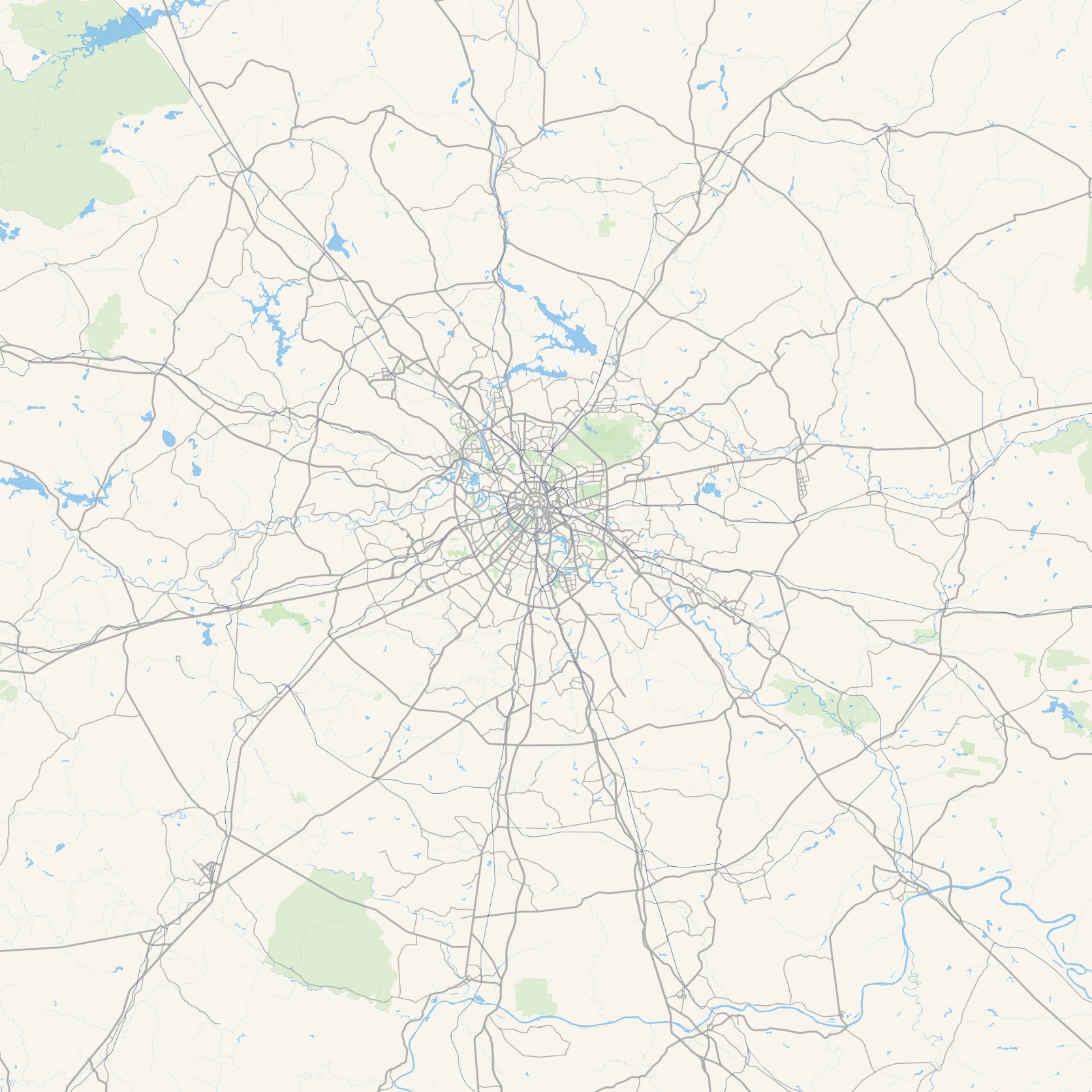 ПК 361
ПК 897 (л)
ПК 195 (п/л)
Татнефть
ПК 498
ПК 193
КАЗС
ПК 137 (п)
Роснефть
ПК 993
ПК 636
ПК 718
ПК 1138 (п/л)
ПК 799
ПК 804 (п)
ПК 796-802 (п/л)
ПК 799
Трасса
Ортк
ПК 993
ПК 715
ПК 1423
Грин-Идеал
Ортк
КАЗС
ПК 1049 (п)
Солнечногорск
Москва
ПК 1554
ПК 1625 (п)
ПК 1596
Красноармейск
М-8
М-4
М-1
М-3
М-2
М-9
М-5
М-12
М-7
М-11
КАЗС
ПК 1719 (п)
М-10
Лукойл
ПК 1764
Ортк
КАЗС
ПК 1719 (л)
ПК 1750 (п/л)
ПК 1795 (п)
Истра
Королев
Ортк
ПК 1761
Мытищи
Роснефть
Ногинск
Условные обозначения:
ПК 1977
Интеройл
Пусковой комплекс №1
ПК 2795
ПК 72 (л)
ПК 1980
Пусковой комплекс № 3
ПК 2156
Звенигород
Пусковой комплекс № 3-5
ПК 2819
Пусковой комплекс № 4
ПК 2061 (п/л)
Пусковой комплекс № 5
Люберцы
ПК 2154
ПК 2450
Большие Вяземы
Площадки отдыха
ПК 2588
ПК 2633-2637 (п/л)
Существующие ОДС
Планируемые экспресс-зоны сервиса (ЭЗС)
Раменское
Планируемые МФЗ
Подольск
Троицк
Домодедово